NPRG041 – C++
cvičení – Jiří Klepl
mattermost: ulita/2425ZS: nprg041-cpp-klepl (inv na SIS nástěnce)Klepl@d3s.mff.cuni.cz
NPRG041 Programování v C++ - cvičení Jiří Klepl
1
Agenda
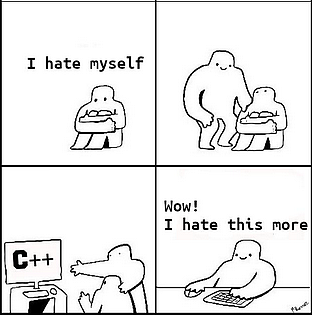 Třídění
Funktory, lambda funkce
Algoritmy: std::sort, std::find, …
Speciální iterátory: std::back_inserter, …
NPRG041 Programování v C++ - cvičení Jiří Klepl
2
Uspořádání set/map podle operator<
Máme třídu s 3 položkami: std::string name, int age, double height
Zadáno na recodexu
Upravte soubor https://www.ksi.mff.cuni.cz/teaching/nprg041-klepl-web/data/05/user_data.hpp
Minipříklad 1:
Chceme definovat operator< s následucímími vlastnostmi:
Obě porovnávaná čísla pouze čte
Prvním kritériem je věk, potom délka jména a nakonec jméno lexikograficky
Minipříklad 2:
Chceme definovat komparátor tak, aby porovnával podle jména/věku/výšky; kritérium zadáno v konstruktoru komparátoru
Useful triky
Požádáme compiler (c++20)implementuje vše za nás
struct XY {
  bool operator<(const XY& rhs)               const {    return tie(x, y)         < tie(rhs.x, rhs.y);
  }

  int x, y;
};
set<XY> points{
  {0, 5}, {3, 5}, {5, 2},  {3, 4}, {1, 4}, {2, 2}};

for (auto&& [x, y] : points)
  cout << x << ", " << y << endl;
struct XY {
  auto operator<=>(const XY& rhs) const      = default;

  int x, y;
};
set<XY> points{
  {0, 5}, {3, 5}, {5, 2},  {3, 4}, {1, 4}, {2, 2}};

for (auto&& [x, y] : points)
  cout << x << ", " << y << endl;
Zkrácená definicepomocí std::tie
Implicitně definovanýstructured binding pro struct
NPRG041 Programování v C++ - cvičení Jiří Klepl
4
Přátelská funkce
⚠️není metoda
struct XY {
  friend bool operator<(const XY& lhs, const XY& rhs)  {    return tie(lhs.x, rlhs.y) < tie(rhs.x, rhs.y);
  }
private:
  int x, y;
};
set<XY> points{
  {0, 5}, {3, 5}, {5, 2},  {3, 4}, {1, 4}, {2, 2}};

for (auto&& [x, y] : points)
  cout << x << ", " << y << endl;
NPRG041 Programování v C++ - cvičení Jiří Klepl
5
Komparátor (ukázka funktoru)
struct XY { int x, y; };

struct MyCmp {
  bool operator()(const XY& lhs, const XY& rhs) const {    return tie(lhs.x, lhs.y) < tie(rhs.x, rhs.y);
  }
};
set<XY, MyCmp> points{
  {0, 5}, {3, 5}, {5, 2},  {3, 4}, {1, 4}, {2, 2}};

for (auto&& [x, y] : points)
  cout << x << ", " << y << endl;
Parametry
Volatelný objekt
NPRG041 Programování v C++ - cvičení Jiří Klepl
6
Lambda: compilerem napsaný funktor
struct XY { int x, y; };
auto cmp = [](const XY& lhs, const XY& rhs) {
  return std::tie(lhs.x, lhs.y) < std::tie(rhs.x, rhs.y);
};

set<XY, decltype(cmp)> points{
  {0, 5}, {3, 5}, {5, 2},
  {3, 4}, {1, 4}, {2, 2}
};
for (auto&& [x, y] : set) {
  cout << x << ", " << y << endl;
}
NPRG041 Programování v C++ - cvičení Jiří Klepl
7
Lambda
[ captures ] ( params )opt mutableopt -> rettypeopt { body }
[ captures ]: Seznam hodnot (inicializace), které lambda používá:
[x] zkopíruje hodnotu proměnné x
[&x] vytvoří referenci na proměnnou x
První můžeme použít [=], [&] pro imlicitní copy/ref
this (capture objektu v metodě ) je výjimka:[this] -> reference; [*this] -> kopie
Zobecněný capture [nazev=hodnota]
Vytvoří úplně novou proměnnou
( parameters ): běžné parametry jako u funkcí
mutable
příznak, kterým označíme,že nakopírované hodnoty lze měnit, jinak jsou const
-> rettype: explicitní zadání návratového typu
int x = 3;

auto lambda1 =       [x](int n){return x*n;};
auto lambda2 =       [&x](int n){return x*n;};
x = 5;
int y = lambda1(2); // y == 6 ⚠️
int z = lambda2(2); // z == 10 ⚠️
Lambda přeložena na funktor
⚠️ Dvě stejné lambdy mají různé typy
Lambda je zkratka za funktor
class ftor {
private:
  CaptTypes captures_;
public:
  ftor( CaptTypes captures ) : captures_( captures ) {}
  rettype operator() ( params ) { statements; }
};
[ captures ] ( params ) -> rettype { statements; }
Standardní algoritmy
#include <algorithm>
it std::find(it beg, it end, const T& val)
std::find_if(it beg, it end, pred(const T&))
int std::count(it beg, it count, T& val)
std::count_if(it beg, it end, pred(const T&))
std::for_each(it beg, it end, fnc(T&))
std::sort(it beg, it end, cmp(const T&, const T&))
std::copy(it beg, it end, it out_it), std::move(it beg, it end, it out_it)
std::transform(it beg, it end, it out_it, T' fnc(const T&))
std::transform(it beg, it end, it beg2, it out_it, T' fnc(const T1&, const T2&))
remove, remove_if – ⚠️ přesun (move) nálezů na konec, vrátí it na první
Skutečné smazání až zkrácením kontejneru (např. vector.erase(it_returned, end))
Mnoho dalších na https://en.cppreference.com/w/cpp/algorithm
Spojování kontejnerů
Pokročilé druhy iterátorů
#include <iterator>
Jde je například používat v algoritmech
Adaptéry iterátorů
std::back_inserter(container&), std::front_inserter(container&)
Přídává na konec/začátek zadaného kontejneru
std::inserter(container&) – to samé, ale např. u map
std::istream_iterator<T>(in)
iteruje vstup, jako bychom dělali: T value; while(in >> value) …
std::ostream_iterator<T>(out[, delim])
Do streamu out píše prvky (oddělené delim – typicky ' ' nebo '\n')
Příklad: algorithms
Zadání: vyplňte soubor algorithms.cpphttps://www.ksi.mff.cuni.cz/teaching/nprg041-klepl-web/data/05/algorithms.cpp
Výsledek nahrajte do labs/algorithms
NPRG041 Programování v C++ - cvičení Jiří Klepl
12